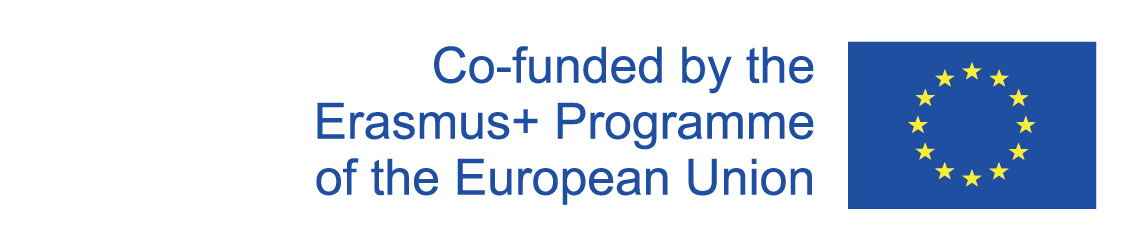 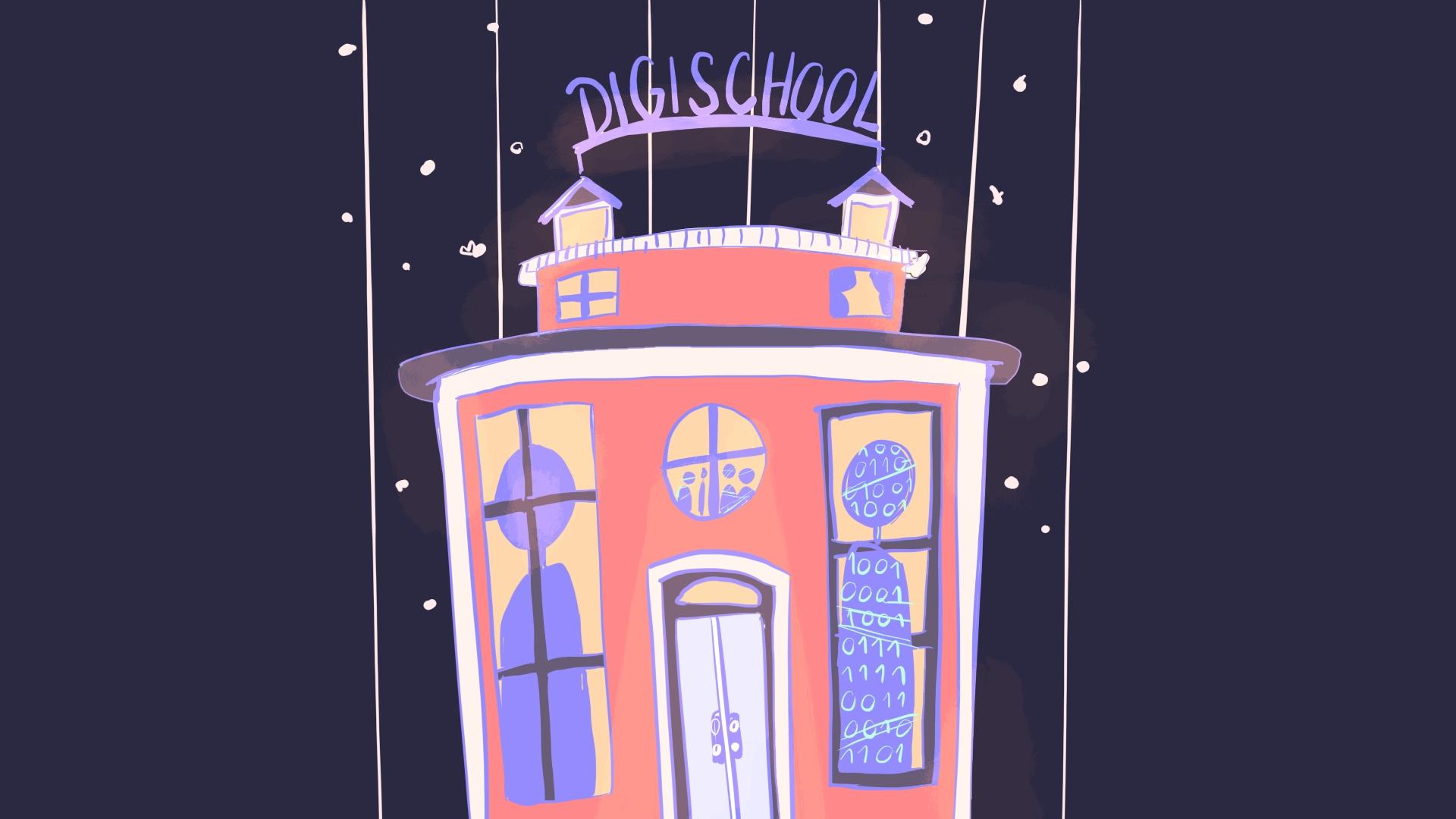 DIGI SCHOOLENGLISH LANGUAGE
2020-1-SK01-KA226-SCH-094350
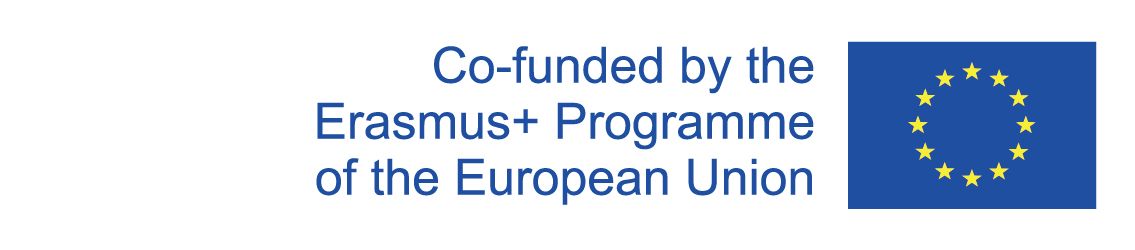 SUBJECT: English Language
SPECIFICATION: Seminar in English Language 
AGE OF STUDENTS: 18-19
LESSON LENGTH: 45 minutes
2020-1-SK01-KA226-SCH-094350
‹#›
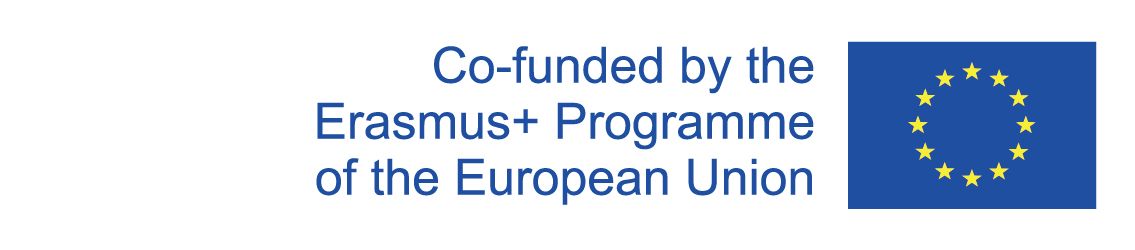 01
What does home mean to you?
02
Tour around Levice and its surroundings
My dream 
holiday destination
03
Slovakia – 
a popular 
holiday retreat
04
2020-1-SK01-KA226-SCH-094350
‹#›
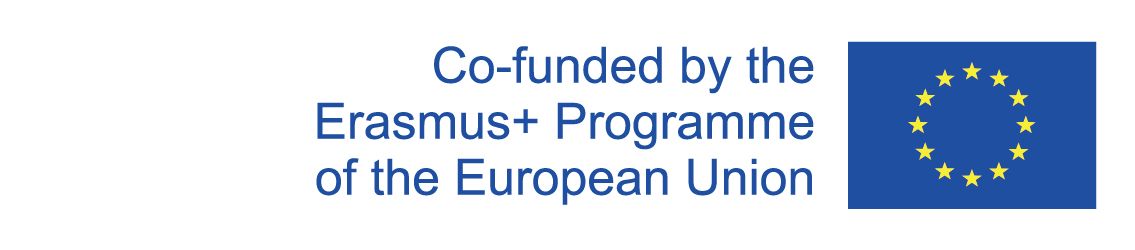 1
PROMPTS AND ACTIVITIES
2020-1-SK01-KA226-SCH-094350
‹#›
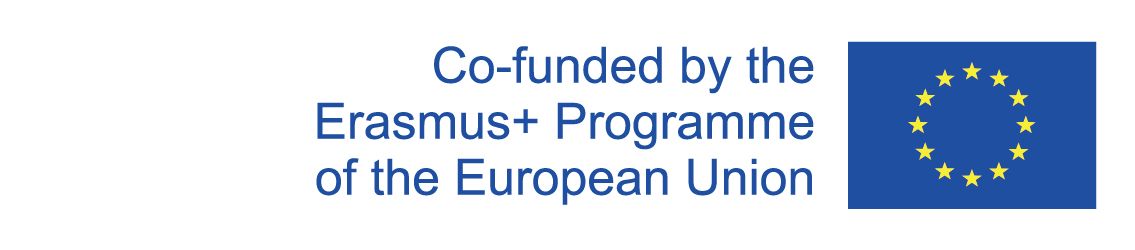 2
Which Town   or City?
2020-1-SK01-KA226-SCH-094350
‹#›
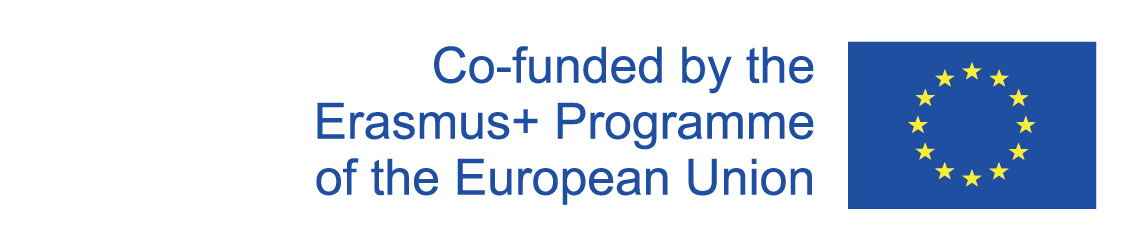 R E S O U R C E S
https://wordwall.net/
https://jamboard.google.com/
2020-1-SK01-KA226-SCH-094350
‹#›
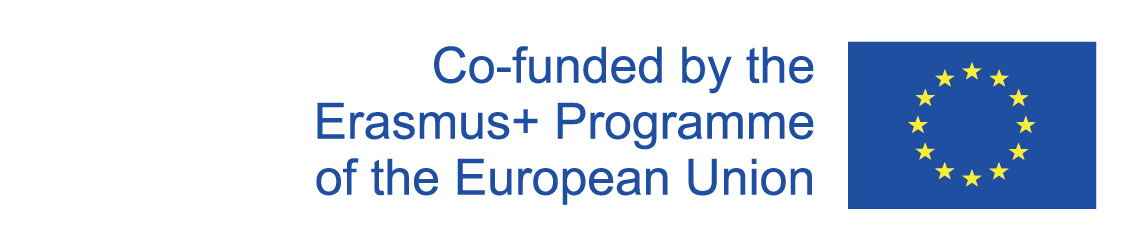 EN The European Commission's support for the production of this publication does not constitute an endorsement of the contents, which reflect the views only of the authors, and the Commission cannot be held responsible for any use which may be made of the information contained therein.
SK Podpora Európskej komisie na výrobu tejto publikácie nepredstavuje súhlas s obsahom, ktorý odráža len názory autorov, a Komisia nemôže byť zodpovedná za prípadné použitie informácií, ktoré sú v nej obsiahnuté.
2020-1-SK01-KA226-SCH-094350
‹#›